Married with two wonderful daughters.  Olivia and Julia
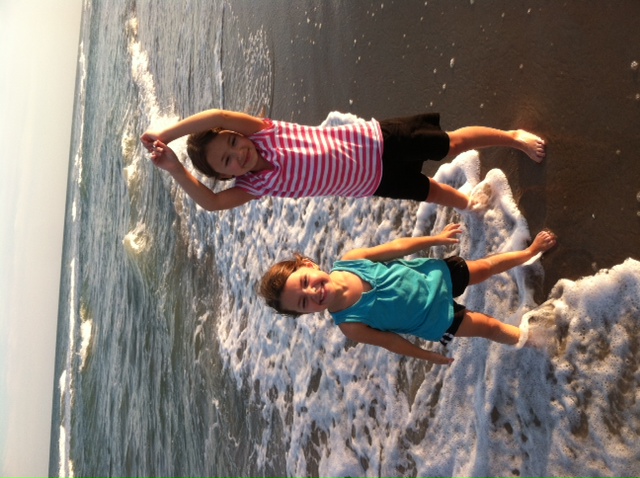 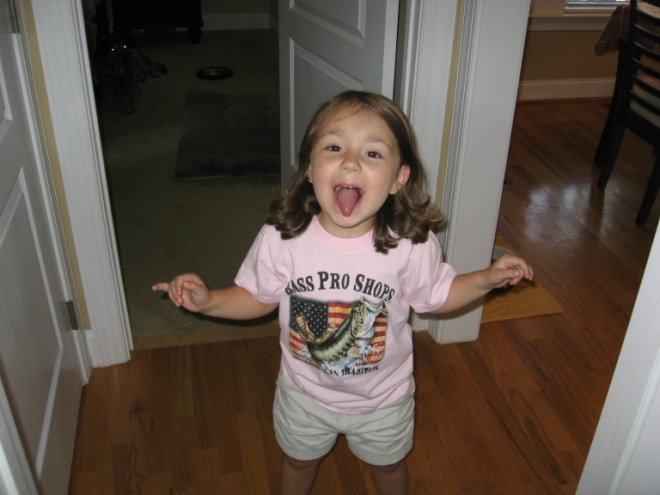 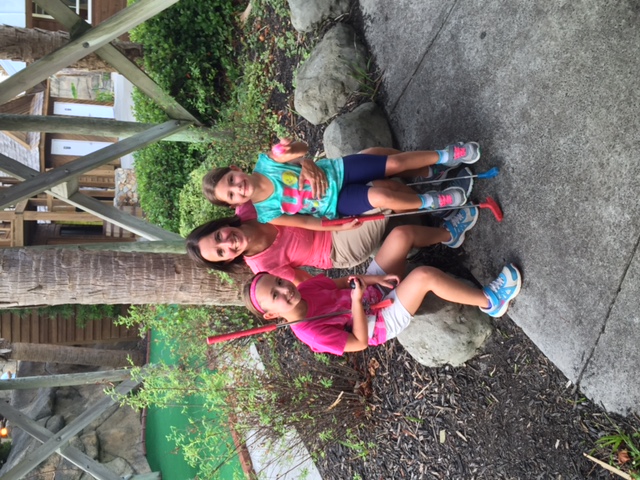 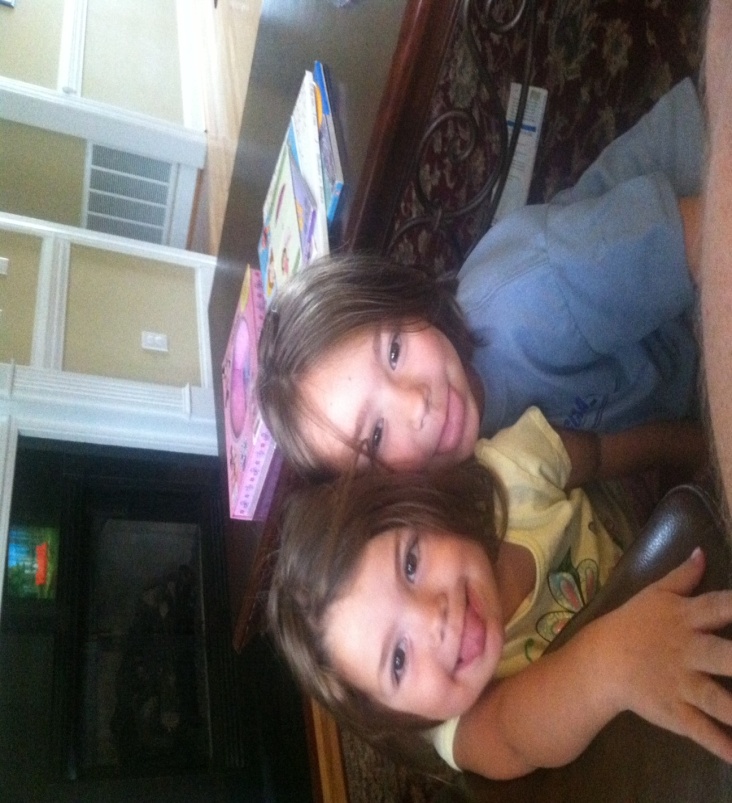 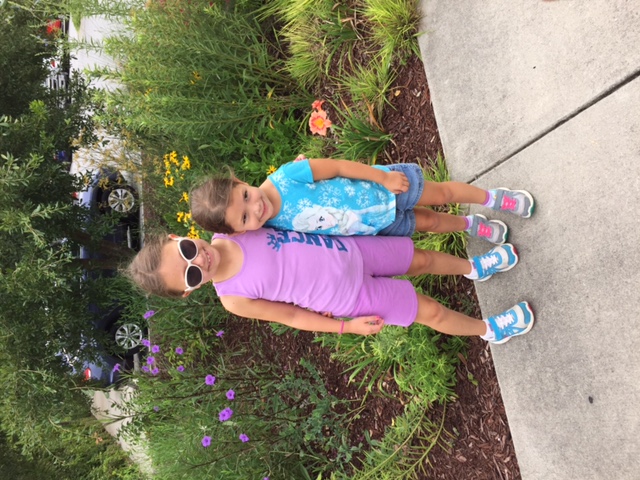 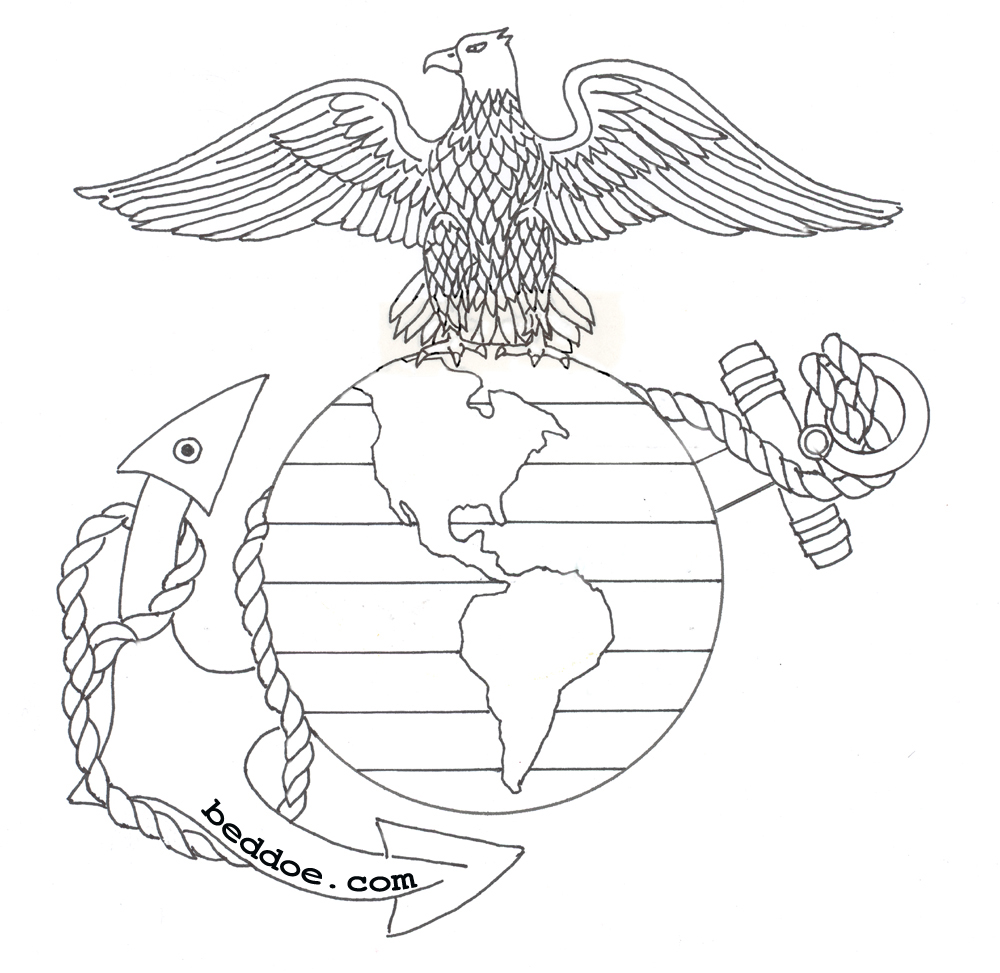 Born and raised in Northern New Jersey.  About 5 miles from New York City.

Went into the Marine Corps a year after high school.  I served 8 years.

Served overseas on every continent except Antarctica and S. America.
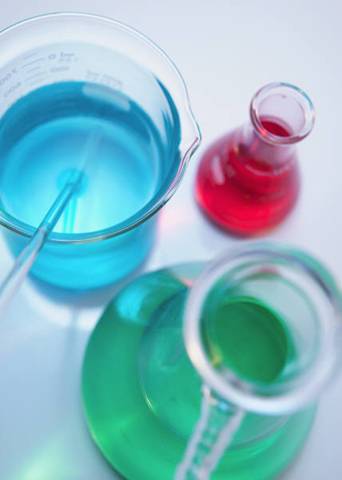 Before I started teaching I worked for the State Department of Education.

Graduated from NCCU in Durham. 
 Go Eagles!

Certified to teach Science 6-9 and Social Studies 6-9.
I love the outdoors.  
I fish-bass tournaments and hunt…
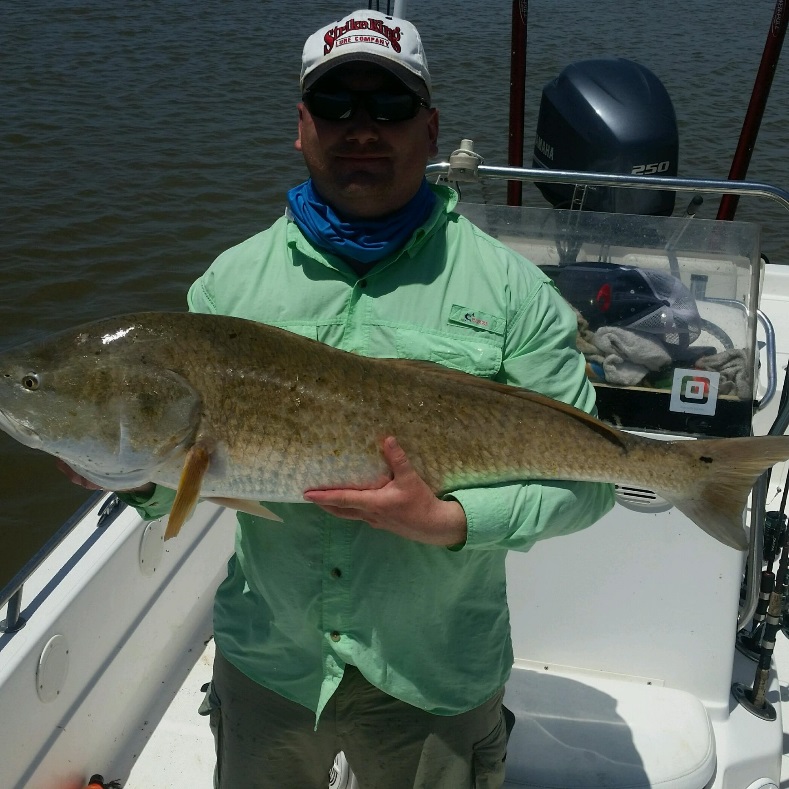 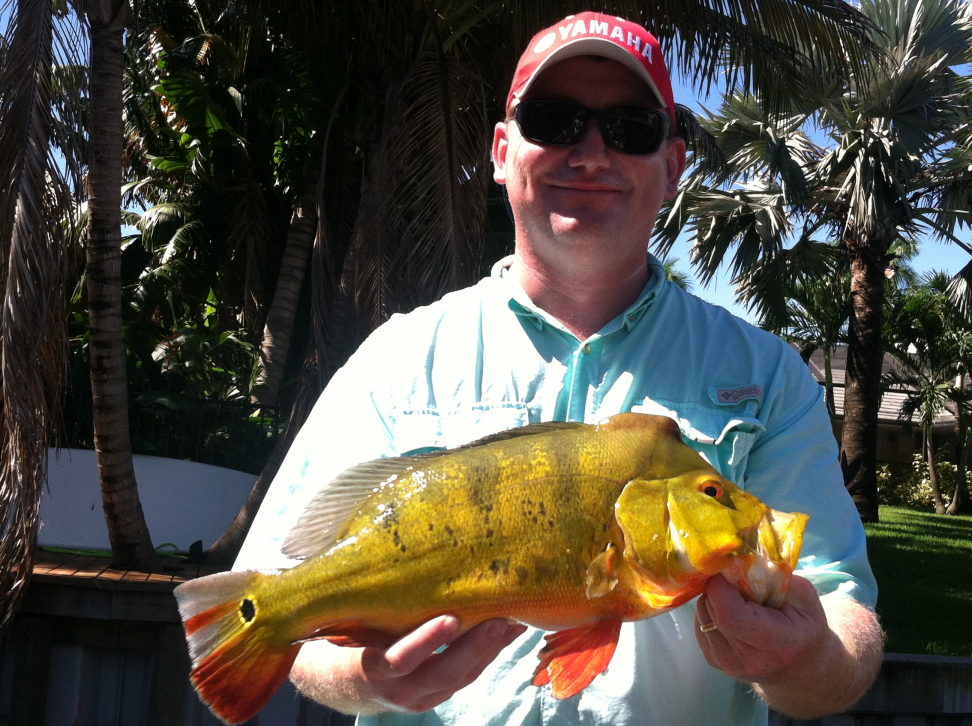 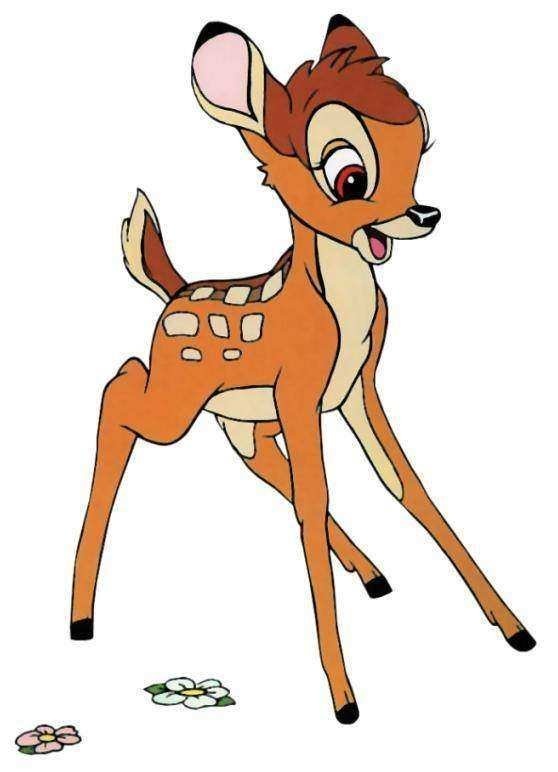 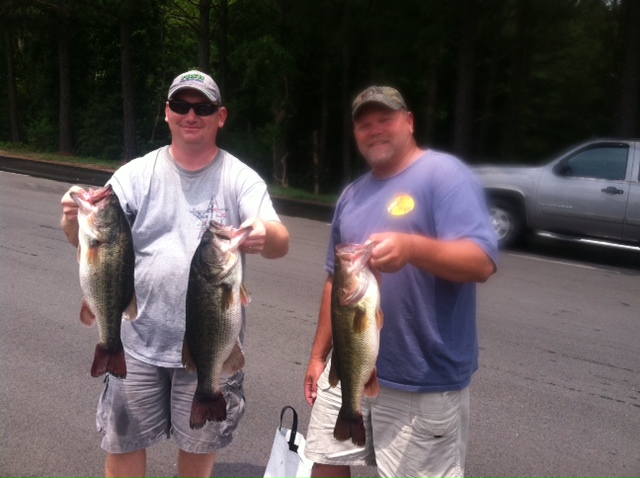 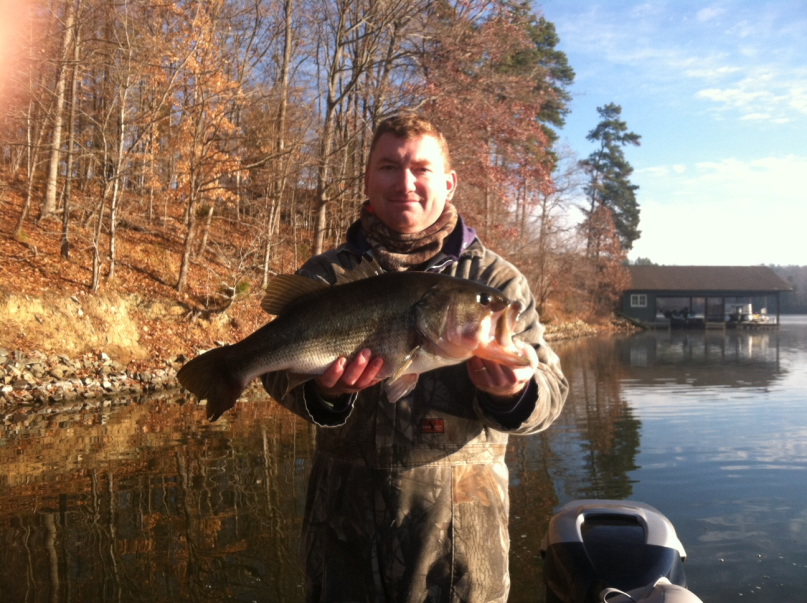 Enjoy working on cars.  My 1958 MGA.
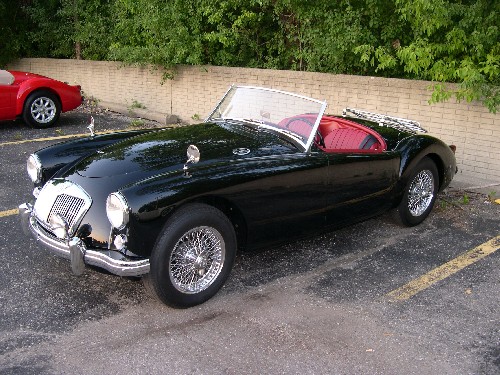 Questions?